Welcome, news and intro
Andreas Jansson
www.europeanspallationsource.se
3 October 2016
Overview
ESS project overview (non-BI related)
Lund Organization
Installation Planning and Readiness Reviews
Internal Reviews – CDRs & PDRs
Delivery Milestones & Delays
2
Progress on civil construction
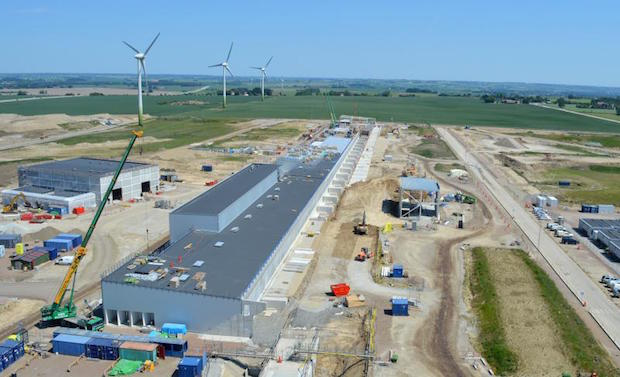 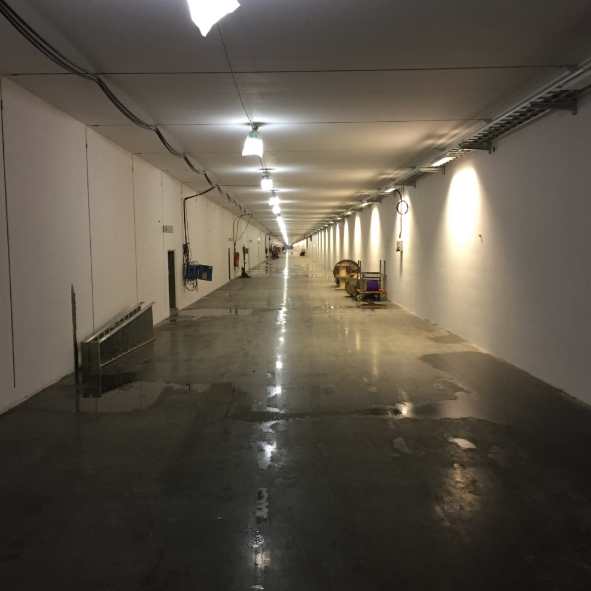 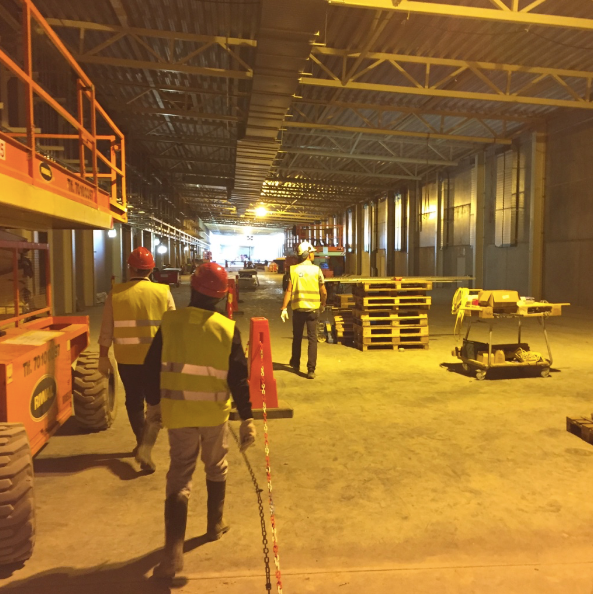 27 April 2016
SC Cavity Performance
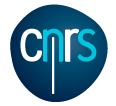 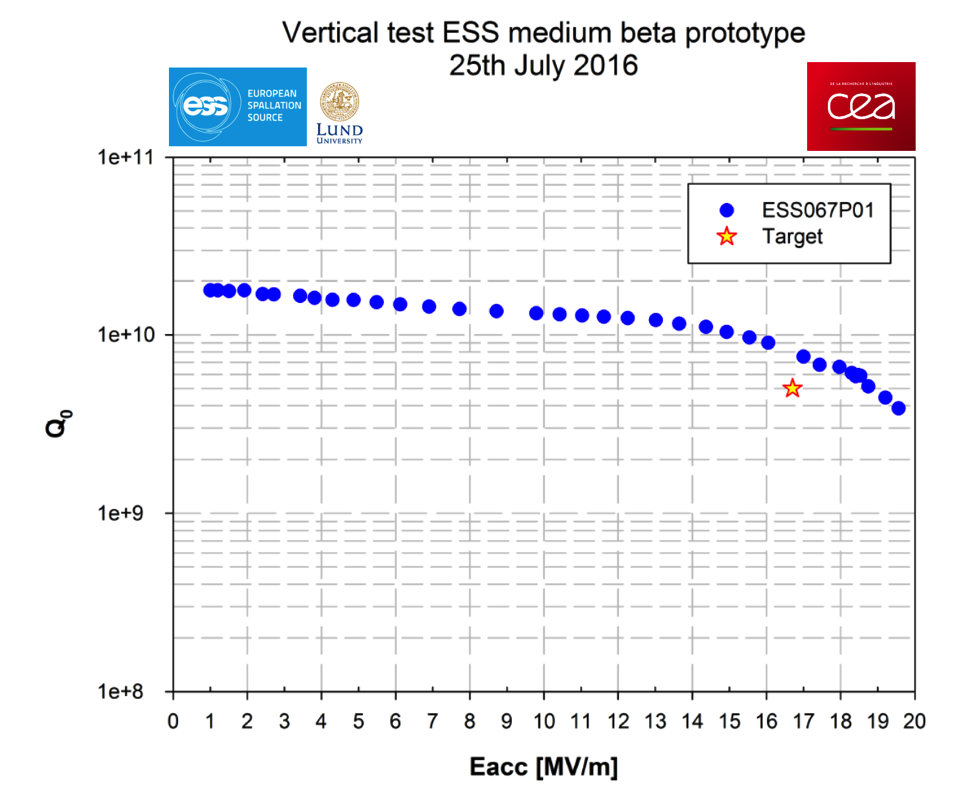 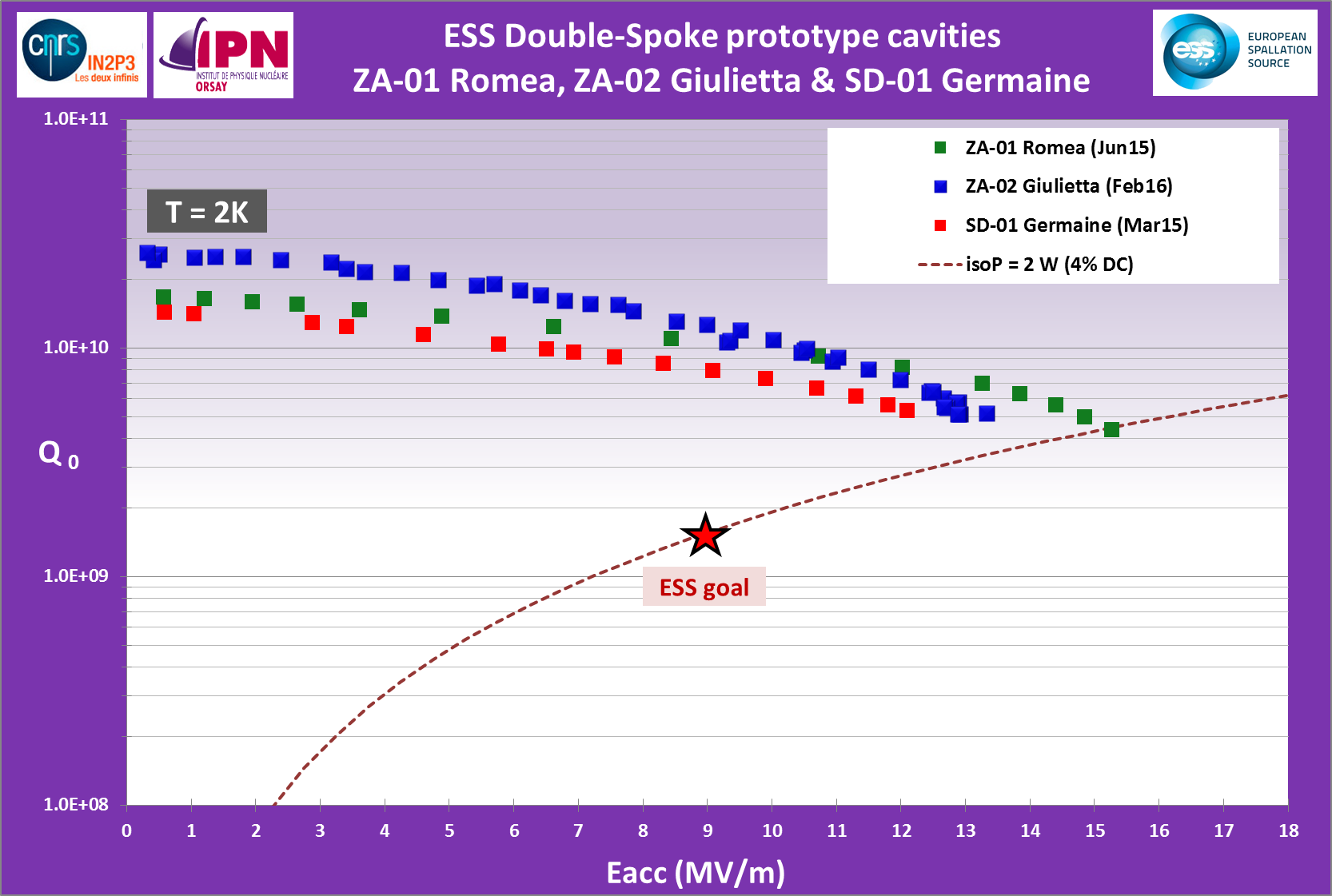 Pcav<0.5W
Chemical etching
WP4 - Spoke 
Cavities and 
Cryomodules
WP5 - Elliptical 
Cavities and 
Cryomodules
Ultra pure water 
high pressure rinsing
Prototype Cryomodules
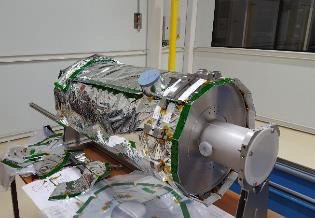 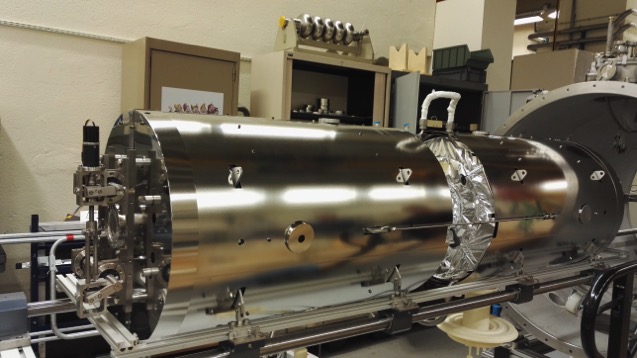 WP4 - Spoke 
Cavities and 
Cryomodules
WP5 - Elliptical 
Cavities and 
Cryomodules
5
LWU prototype (Daresbury)
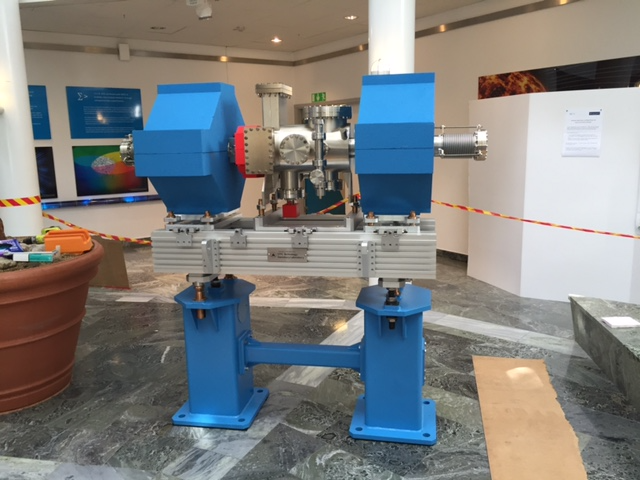 WP12
Vacuum
Cryo hardware
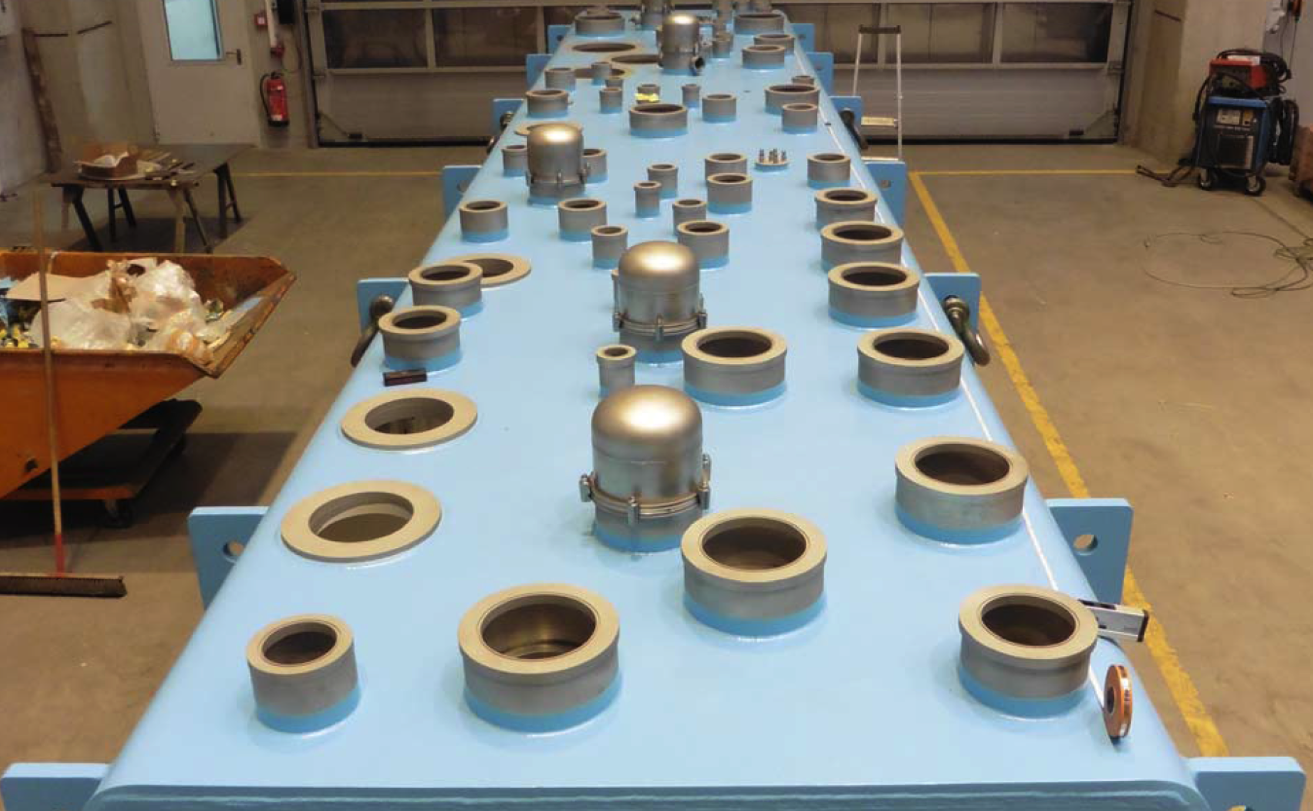 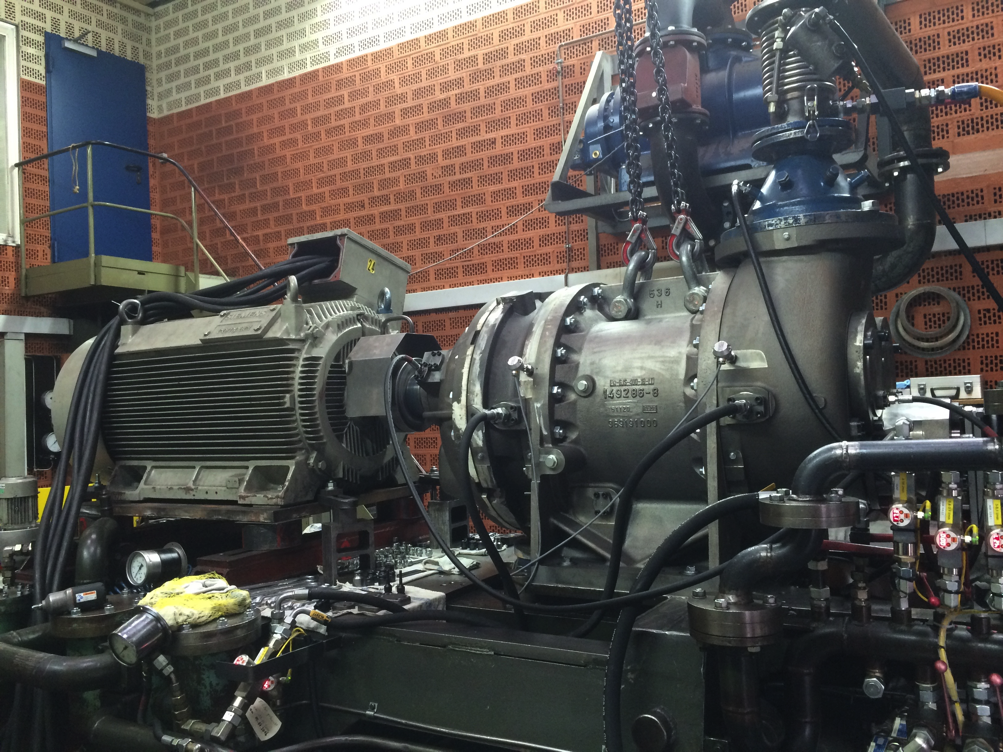 WP11 - Cryogenics
[Speaker Notes: Screw compressor (FAT, all successful) and ACCP valve box cover]
SML Modulator
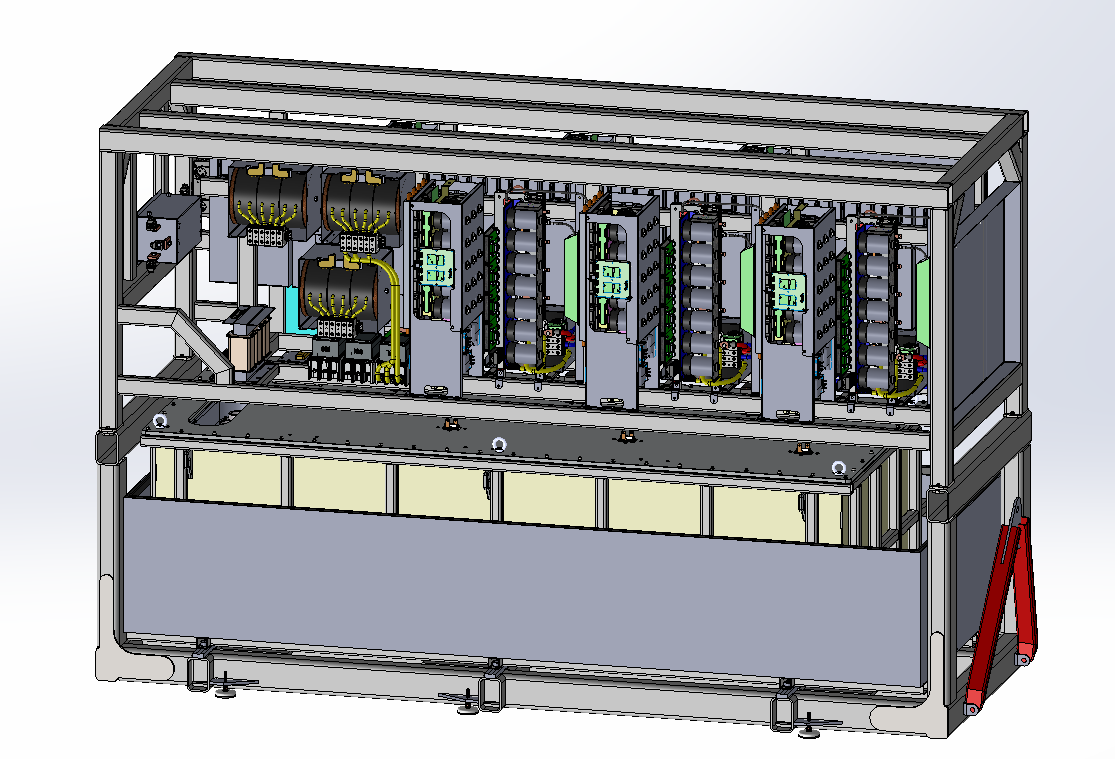 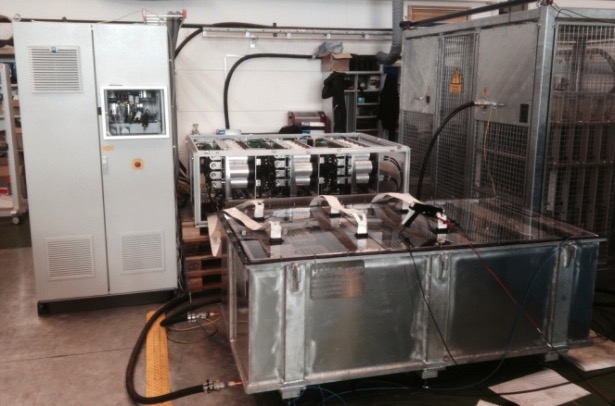 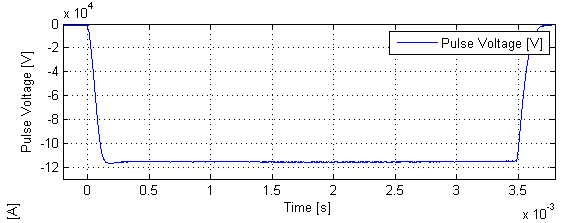 Part I
WP17 - Modulators
Part II
RF Test Stand
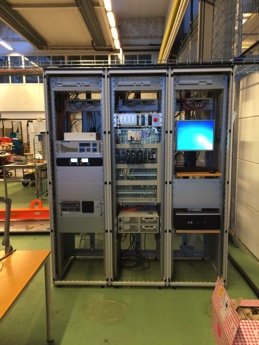 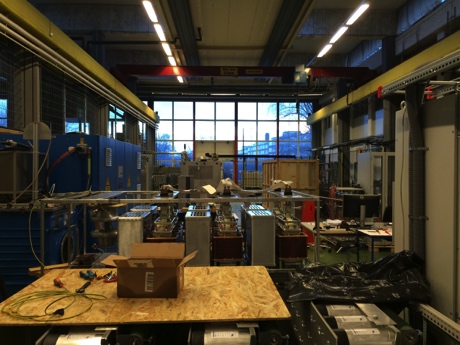 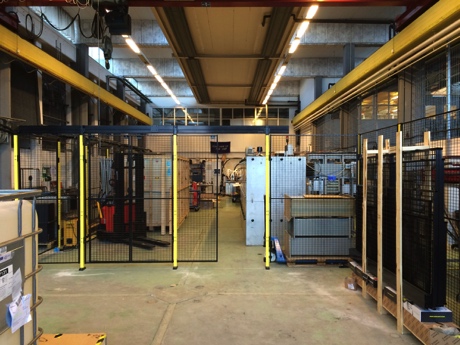 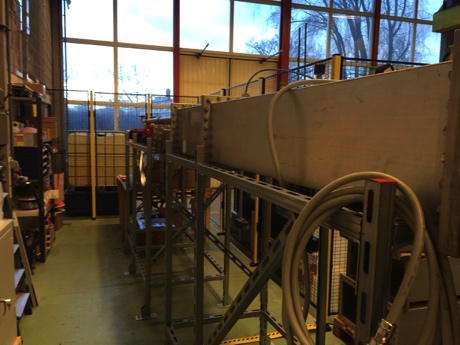 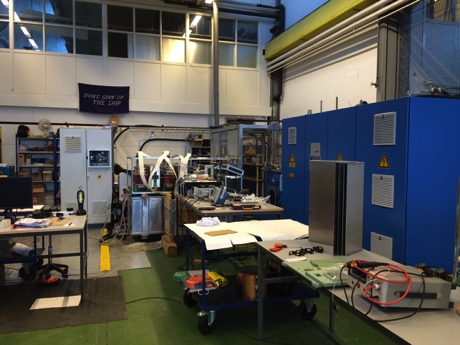 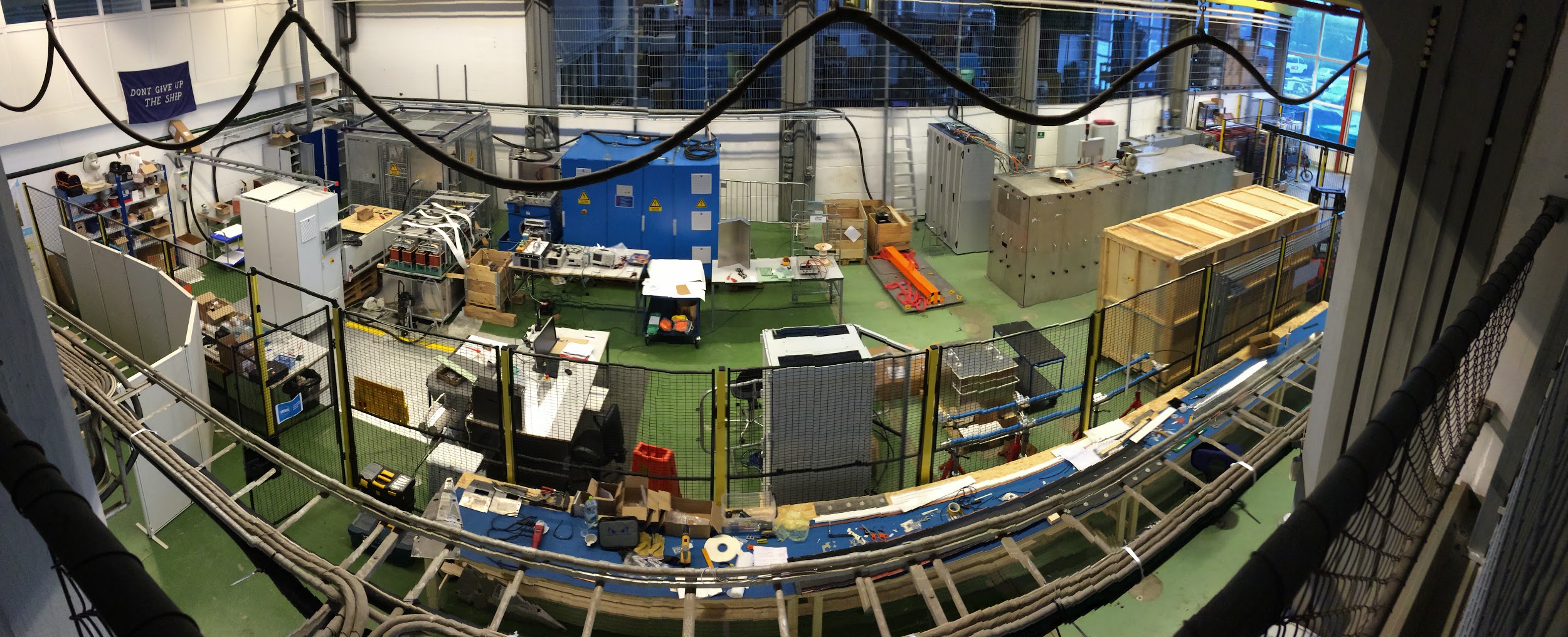 9
First plasma in the ion source in Catania
WP3 – Warm Linac
10
July– 2016 – ESS TOTAL
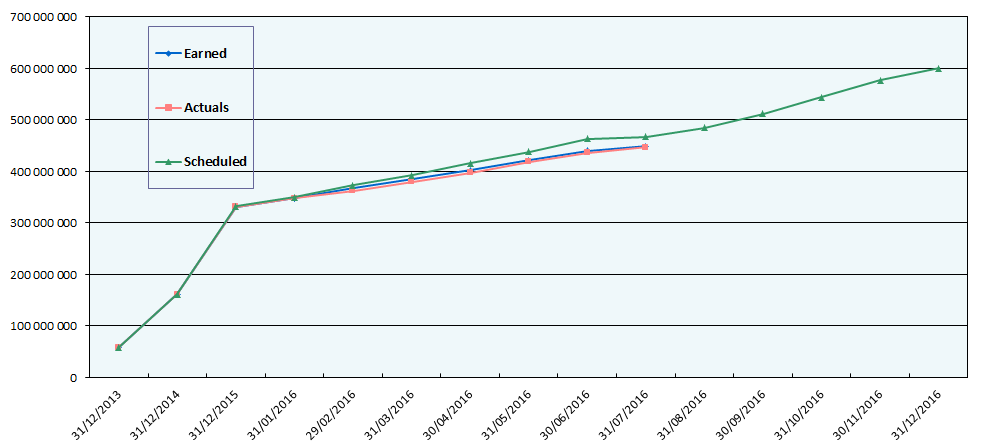 Scheduled:  467 MEURO
Earned:        449 MEURO
Actuals:       447 MEURO
Completed of total project : 24 %
11
Accelerator installation and commissioning organization (project)
BAS-U
ESS Accelerator installation manager
Services
Components
12
AD org chart
63 employees (2016-04-01)
Consultants, Students, Interns  and empl from 
Eng Integr Sup Div, in Yellow + Planners = 21 people
Beam Diagnostics
Tom Shea – SL
Benjamin Cheymol
Cyrille Thomas
Hooman Hassanzadegan
Hinko Kocevar
Irena Dolenc Kittelmann
Maurizio Donna
Rafael Baron
Charlotte Roose
Ebbe Malmstedt (C)
Thomas Grandsaert (C)
Johan Norin (C)
13
13
Caroline Prabert 2016-04-01
BI Organization in Lund
Tom (Section Leader)
Prioritize work within group to meet milestones
Provide technical/planning feedback and suggestions
Coordinate work across BI systems
If needed, make technical decisions and propose scope/schedule changes.
Andreas (Work Package Leader)
High level review and maintenance of WP plan and budget
Organize PDRs/CDRs in accordance with plan
Handle scope and schedule changes
Push in-kind contract signatures and address in-kind issues*
Solve high level issues with other groups*
*These issues should be solved at section level as far a possible.
Please adress first directly with identified point persons.
Lund Section Organization
System Leads
Technology Team
BLM – Tom (interim*)
BCM – Hooman
BPM – Rafael
FC – Benjamin
EMU – Benjamin
WS – Benjamin
NPM - Cyrille
BSM – Benjamin (interim*)
Target Diagnostics - Cyrille
Insertable Stops - Tom
Hardware – Rafael
Software – Hinko
FPGA – Maurizio
Mechanical – Thomas G
Always involve relevant system System Lead in any communication
 
CC Tom and Andreas when appropriate

Very simplified:    How? -> Tom
		When -> Andreas (& Tom)
* While Irena on maternily leave
Communication and information
CHESS http://chess.esss.lu.se/
Reference documents
Installation Plan (more on this later)
Confluence http://ess-ics.atlassian.net/
BI Section Page
Building Block Pages (see Rafaels talk)
Accelerator Home Page
Accelerator Event Calendar https://ess-ics.atlassian.net/wiki/display/AD/Accelerator+Events+Calendar
Indico http://indico.esss.lu.se/
Technical Board Meetings (under Accelerator)
TAC reviews (under Conferences)
Annual Reivews (under Conferences)
Primavera P6 
Now have installation planning integrated
Access limited due to license issue, mostly via planners
Mirror of in-kind agreement  milestones for partners
16
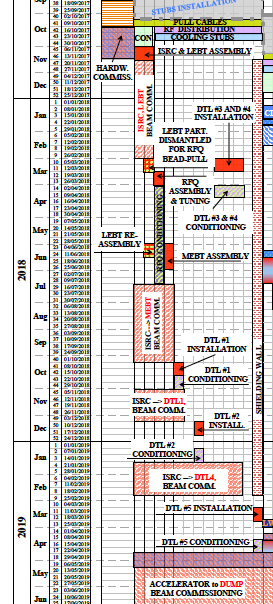 Installation Plan - Tunnel
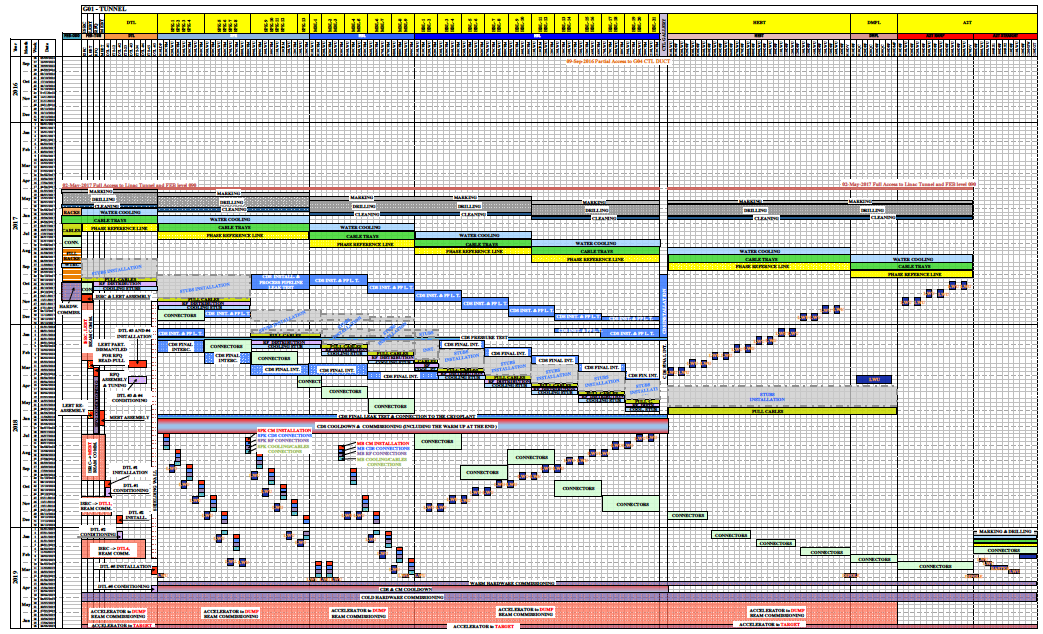 17
Installation plan – FEB & Gallery
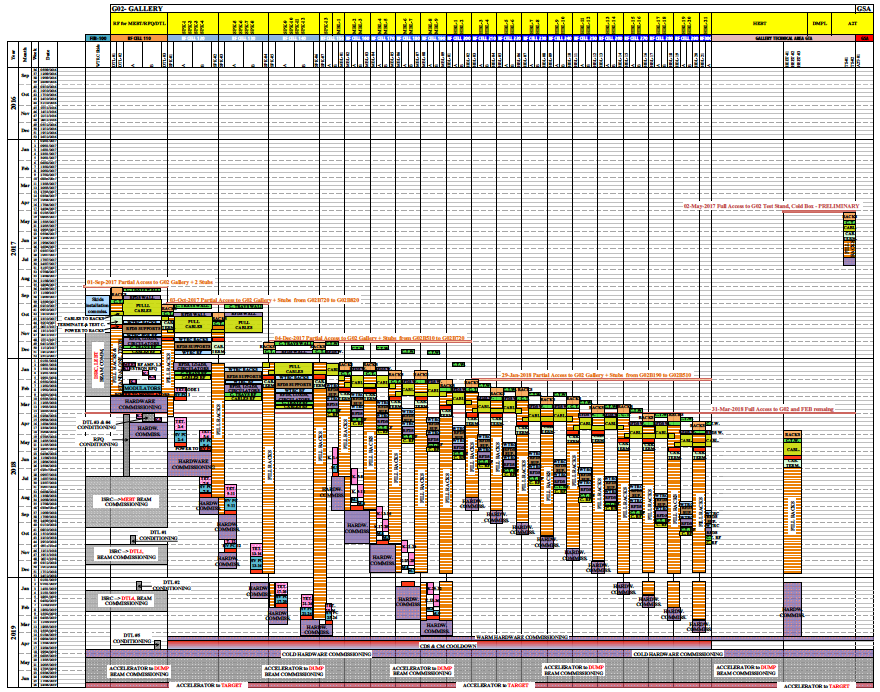 CHESS:
ESS-0055889
18
Licensind and Readiness Reviews
Modelled on DOE Accelerator Rediness Reviews
Part of our licensing procedure with SSM, but wider than just radiation safety
All equipment relevant to the part fo the machine to be comissionign need to be installed and tested by the reivew
19
ESS Readiness Reviews
20
Internal Reviews – PDRs and CDRs
Reviews are there to help us out!
PDR: ensure common understanding of deliverables by all stakeholders, and that design concept is likely to perform well and be maintainable. Also that planning is consistent with delivery milestones.
CDR: ensure the design will work according to specs, and is ready for production. Also that production schedule is consistent with delivery milestones
For recent examples: see e.g. MEBT BI PDR, Target Imaging PDR on Indico.
Have agreement to and will adapt review to scope of deliverable for PBI (e.g. document review for small scope)
It can be a lot work, but it pays in the long run.
21
[Speaker Notes: Texas multiwires]
Deadlines
The ESS schedule is very tight, but works if everyone delivers on time. Very little float.
Very important that we all do our utmost to deliver according to agreed dates (even if we “know” others are late).
In case unforeseen circumstances means that this is impossible, please share this as soon as possible so that we can address it together.
22
Outlook
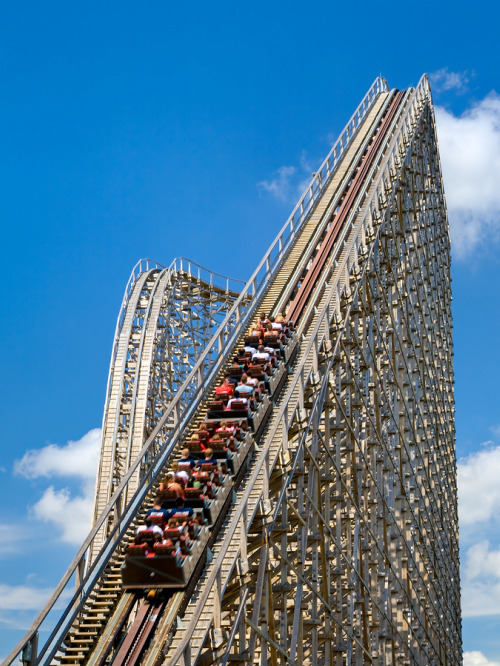 It’ll be a fun ride, but might 
be bumpy at times.

Remember, we’re in it together…
23